Crowdsourcing using Mechanical Turk: Quality Management and Scalability
Panos Ipeirotis
New York University
Joint work with Jing Wang, Foster Provost, and Victor Sheng
[Speaker Notes: Micro-outsourcing systems (like AMT, RentaCoder, oDesk, and many more) have changed the cost/benefit landscape for data analytics.  Certain sorts of data can be acquired much more cheaply—but the data quality may be suspect.]
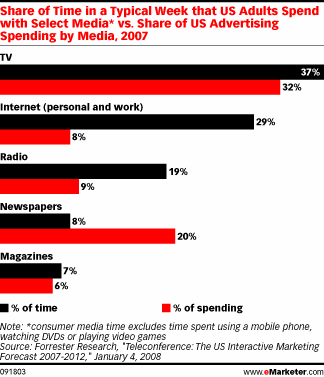 [Speaker Notes: total media ad spending is about $300B
laments about poor “performance” of ads on social networking sites are criticisms of direct marketing-style advertising, as well as click-based evaluations.]
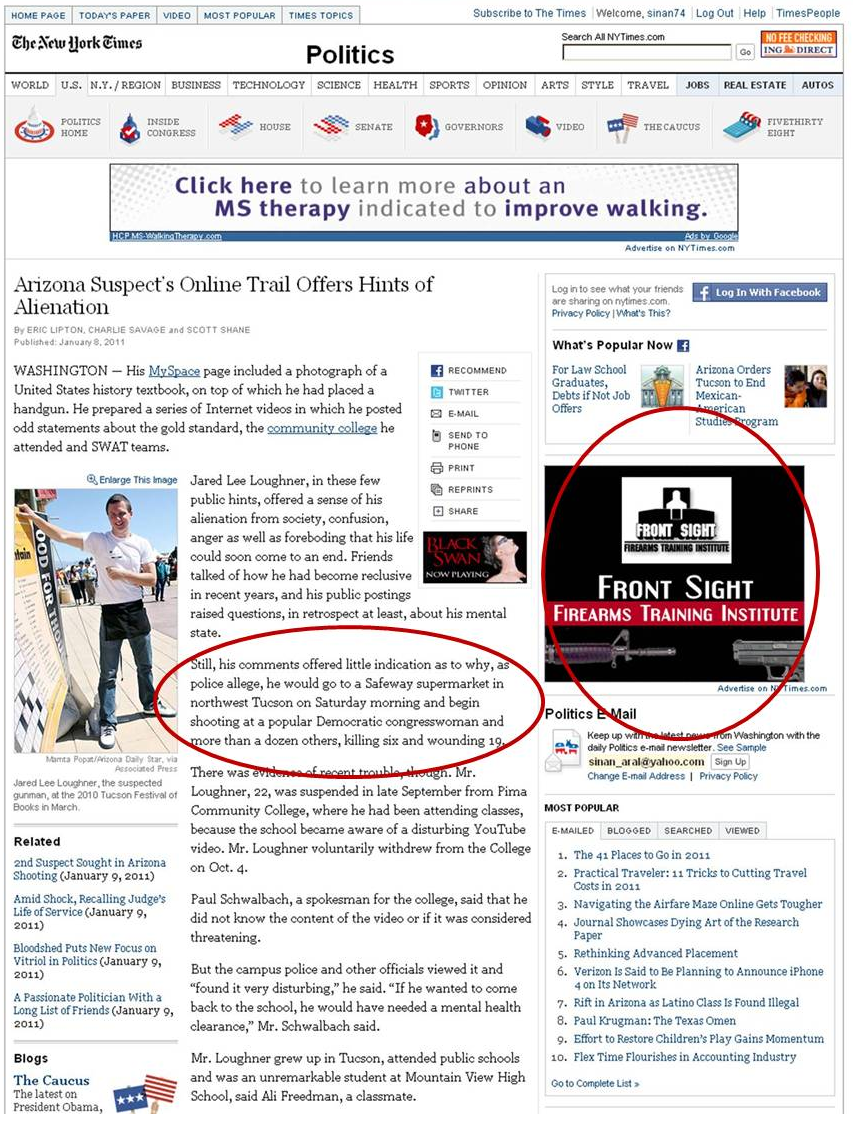 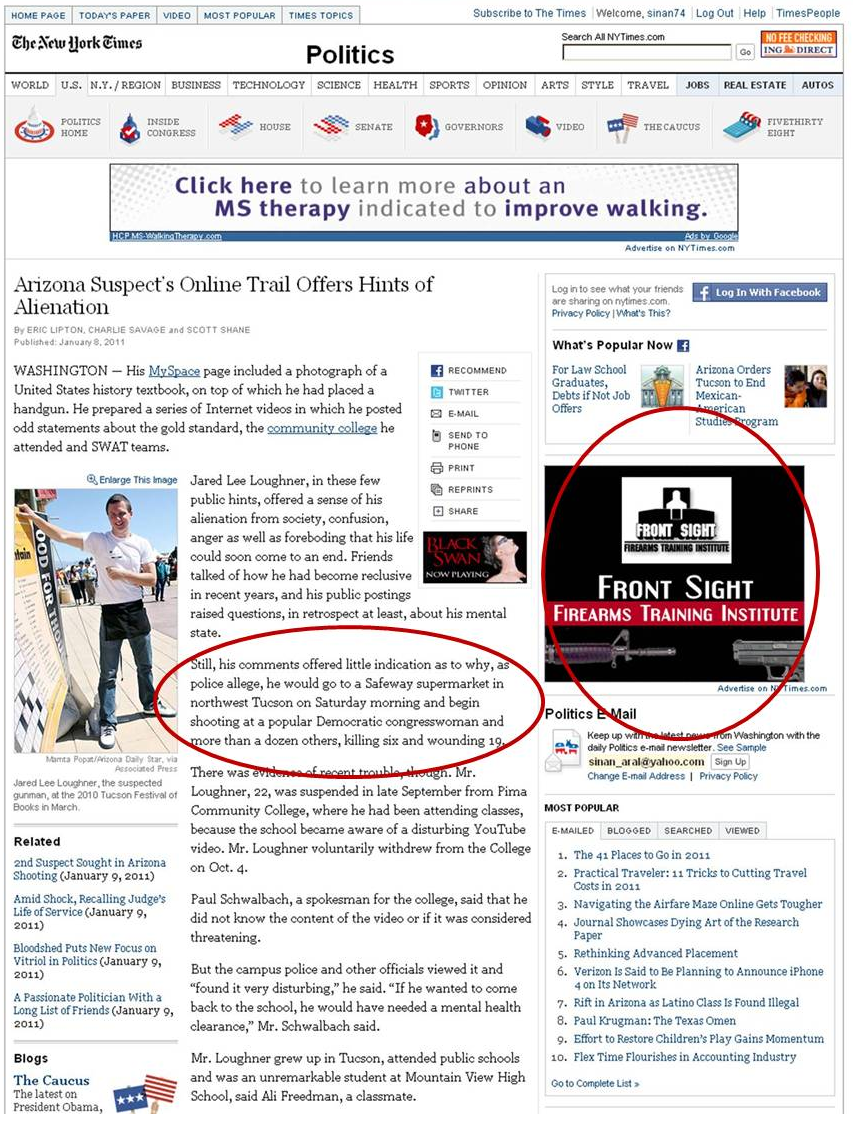 3
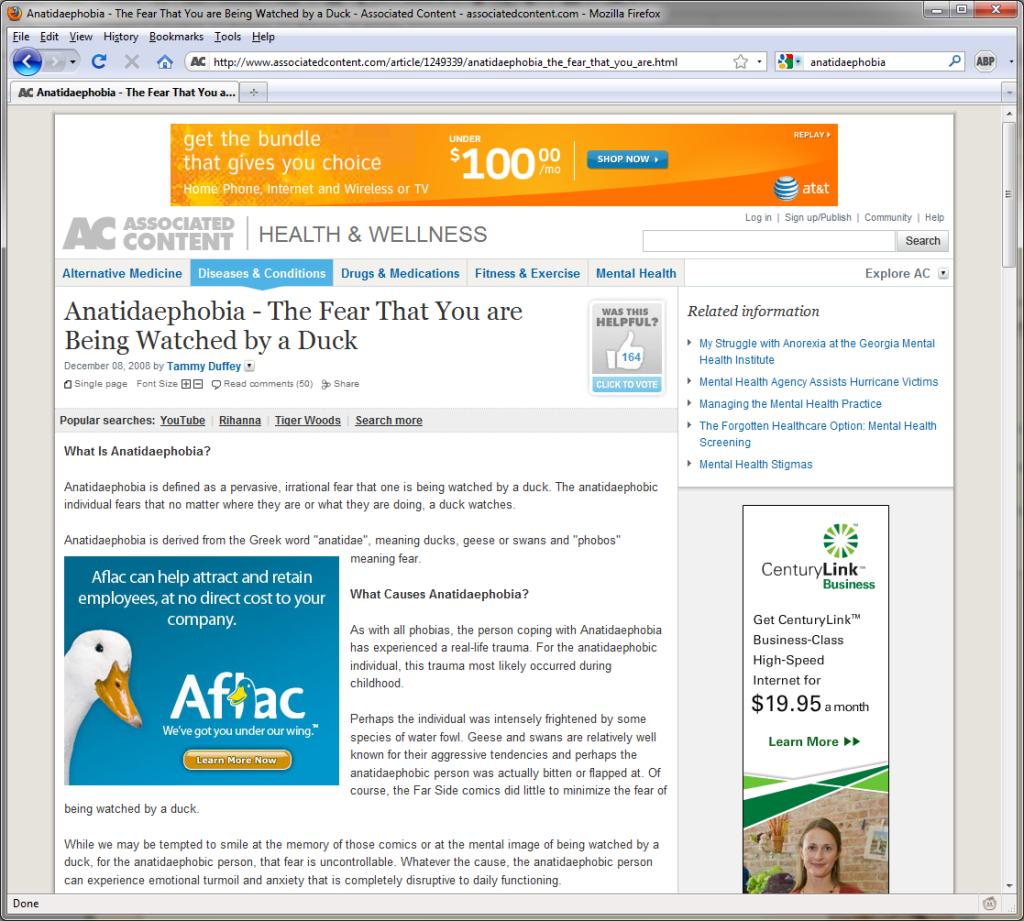 4
5
A few of the tasks in the past
Detect pages that discuss swine flu
Pharmaceutical firm had drug “treating” (off-label) swine flu
FDA prohibited pharmaceutical company to display drug ad in pages about swine flu
Two days to build and go live

Big fast-food chain does not want ad to appear:
In pages that discuss the brand (99% negative sentiment)
In pages discussing obesity
Three days to build and go live
6
Need to build models fast
Using Mechanical Turk:

To find URLs for a given topic (hate speech, gambling, alcohol abuse, guns, bombs, celebrity gossip, etc etc)http://url-collector.appspot.com/allTopics.jsp

To classify URLs into appropriate categories http://url-annotator.appspot.com/AdminFiles/Categories.jsp
7
[Speaker Notes: pay for expert labeling?
alternative setting to active learning – where labeling is very costly]
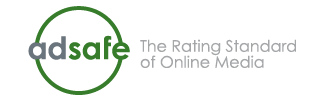 Example: Build an “Adult Web Site” Classifier
Need a large number of hand-labeled sites
Get people to look at sites and classify them as:
G (general audience)  PG (parental guidance)  R (restricted) X (porn)
Cost/Speed Statistics
Undergrad intern: 200 websites/hr, cost: $15/hr
MTurk: 2500 websites/hr, cost: $12/hr
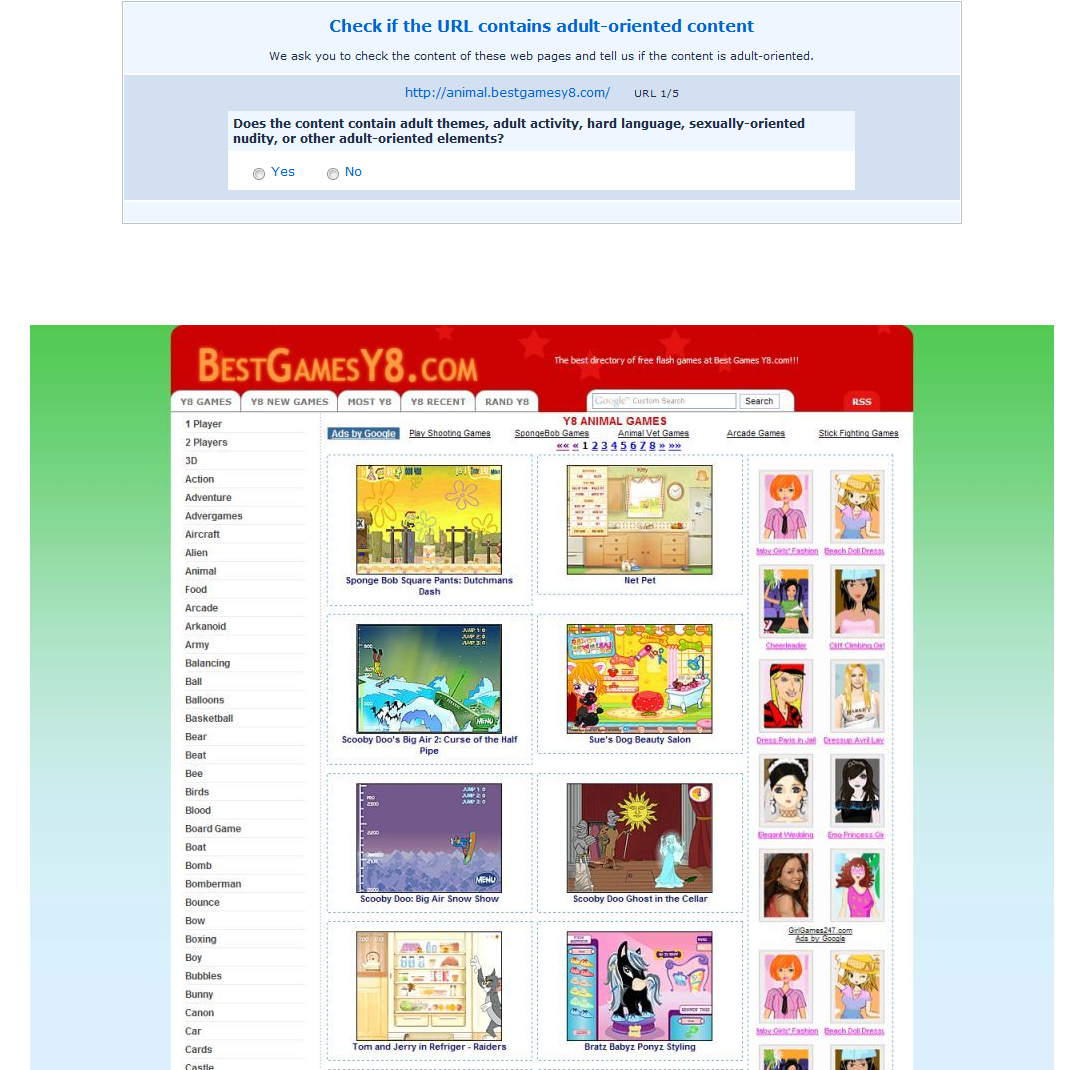 9
Bad news: Spammers!
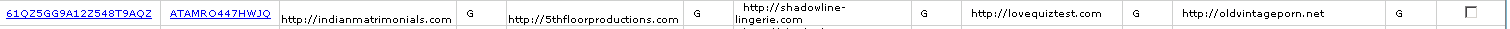 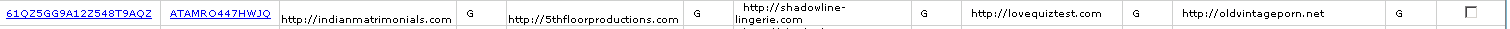 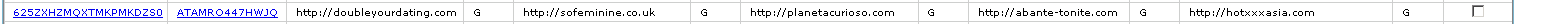 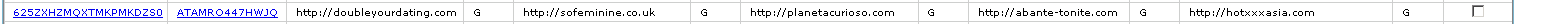 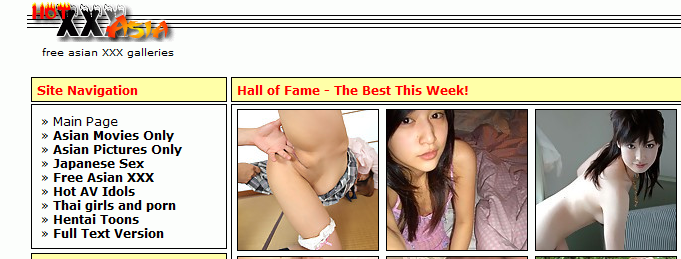 Worker ATAMRO447HWJQ 
labeled X (porn) sites as G (general audience)
Redundant votes, infer quality
Look at our spammer friend ATAMRO447HWJQ together with other 9 workers
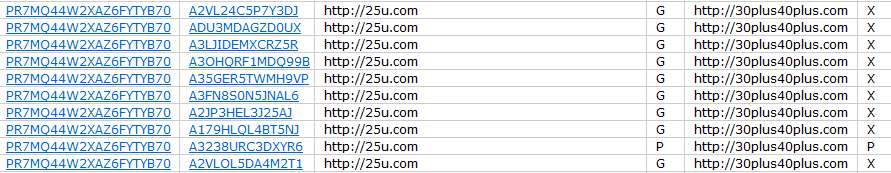 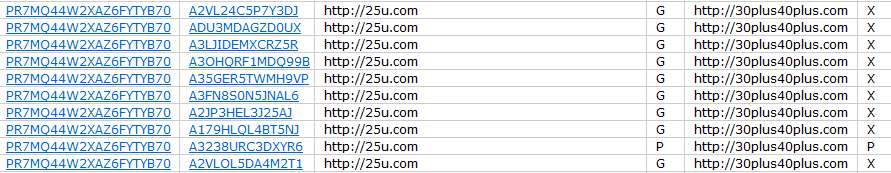 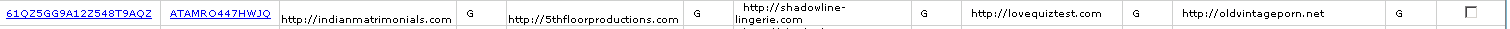 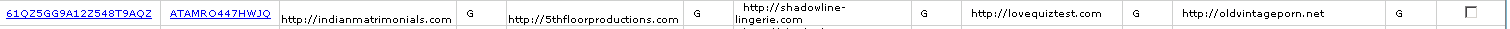 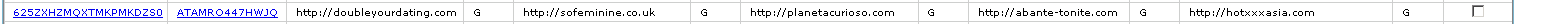 Using redundancy, we can compute error rates for each worker
Algorithm of (Dawid & Skene, 1979) [and many recent variations on the same theme]
Iterative process to estimate worker error rates
Initialize“correct” label for each object (e.g., use majority vote)
Estimate error rates for workers (using “correct” labels)
Estimate “correct” labels (using error rates, weight worker votes according to quality)
Go to Step 2 and iterate until convergence
Error rates for ATAMRO447HWJQ
	P[G → G]=99.947% 	P[G → X]=0.053%
	P[X → G]=99.153% 	P[X → X]=0.847%
Our friend ATAMRO447HWJQ marked almost all sites as G.Seems like a spammer…
Challenge: From Confusion Matrixes to Quality Scores
The algorithm generates “confusion matrixes” for workers
Error rates for ATAMRO447HWJQ
P[X → X]=0.847%	P[X → G]=99.153%	
P[G → X]=0.053%	P[G → G]=99.947%
How to check if a worker is a spammer using the confusion matrix?
(hint: error rate not enough)
Challenge 1: Spammers are lazy and smart!
Confusion matrix for spammer
P[X → X]=0%	  P[X → G]=100%	
P[G → X]=0%	  P[G → G]=100%
Confusion matrix for good worker
P[X → X]=80%	P[X → G]=20%
P[G → X]=20%	P[G → G]=80%
Spammers figure out how to fly under the radar…

In reality, we have 85% G sites and 15% X sites

Errors of spammer = 0% * 85% + 100% * 15% = 15%
Error rate of good worker = 85% * 20% + 85% * 20% = 20%

False negatives: Spam workers pass as legitimate
Challenge 2: Humans are biased!
Error rates for CEO of AdSafe

P[G → G]=20.0%	P[G → P]=80.0%	P[G → R]=0.0%	P[G → X]=0.0%
P[P → G]=0.0%	P[P → P]=0.0%	P[P → R]=100.0%	P[P → X]=0.0%
P[R → G]=0.0%	P[R → P]=0.0%	P[R → R]=100.0%	P[R → X]=0.0%
P[X → G]=0.0%	P[X → P]=0.0%	P[X → R]=0.0%	P[X → X]=100.0%
In reality, we have 85% G sites, 5% P sites, 5% R sites, 5% X sites

Errors of spammer (all in G) = 0% * 85% + 100% * 15% = 15%
Error rate of biased worker = 80% * 85% + 100% * 5% = 73%


False positives: Legitimate workers appear to be spammers
Solution: Reverse errors first, compute error rate afterwards
Error Rates for CEO of AdSafe
P[G → G]=20.0%	P[G → P]=80.0%	P[G → R]=0.0%	P[G → X]=0.0%
P[P → G]=0.0%	P[P → P]=0.0%	P[P → R]=100.0%	P[P → X]=0.0%
P[R → G]=0.0%	P[R → P]=0.0%	P[R → R]=100.0%	P[R → X]=0.0%
P[X → G]=0.0%	P[X → P]=0.0%	P[X → R]=0.0%	P[X → X]=100.0%
When biased worker says G, it is 100% G
When biased worker says P, it is 100% G
When biased worker says R, it is 50% P, 50% R
When biased worker says X, it is 100% X

Small ambiguity for “R-rated” votes but other than that, fine!
Solution: Reverse errors first, compute error rate afterwards
Error Rates for spammer: ATAMRO447HWJQ
P[G → G]=100.0%	P[G → P]=0.0% 	P[G → R]=0.0%	P[G → X]=0.0%
P[P → G]=100.0% 	P[P → P]=0.0% 	P[P → R]=0.0% 	P[P → X]=0.0%
P[R → G]=100.0% 	P[R → P]=0.0%	P[R → R]=0.0% 	P[R → X]=0.0%
P[X → G]=100.0% 	P[X → P]=0.0%	P[X → R]=0.0%	P[X → X]=0.0%
When spammer says G, it is 25% G, 25% P, 25% R, 25% X
When spammer says P, it is 25% G, 25% P, 25% R, 25% X
When spammer says R, it is 25% G, 25% P, 25% R, 25% X
When spammer says X, it is 25% G, 25% P, 25% R, 25% X
[note: assume equal priors]

The results are highly ambiguous. No information provided!
Quality Scores
Cost of “soft” label <p1, p2, …., pL > with cost cij for labeling as j an  i
High cost when “corrected labels” have probability spread across classes



	
	Low cost when “corrected labels” have probability mass in one class
<G: 0.25, P: 0.25, R: 0.25, X: 0.25>Cost: 0.75, Quality=0%
<G: 0.99, P: 0.01, R: 0, X: 0 >
Cost: 0.0198, Quality=97.3%
Quality = 1 – Cost(worker) / Cost(spammer)
Cost (spammer) = Replace pi with Priori
3 labels per example
2 categories, 50/50
Quality range: 0.55:0.05:1.0
200 labelers
Gold Testing?
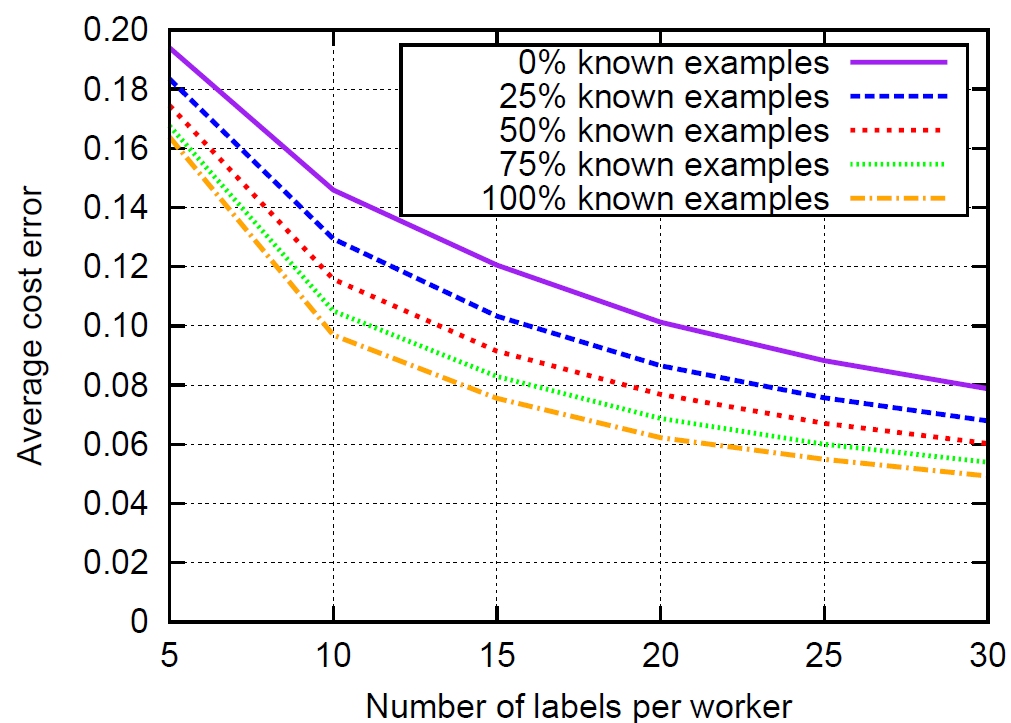 5 labels per example
2 categories, 50/50
Quality range: 0.55:0.05:1.0
200 labelers
Gold Testing?
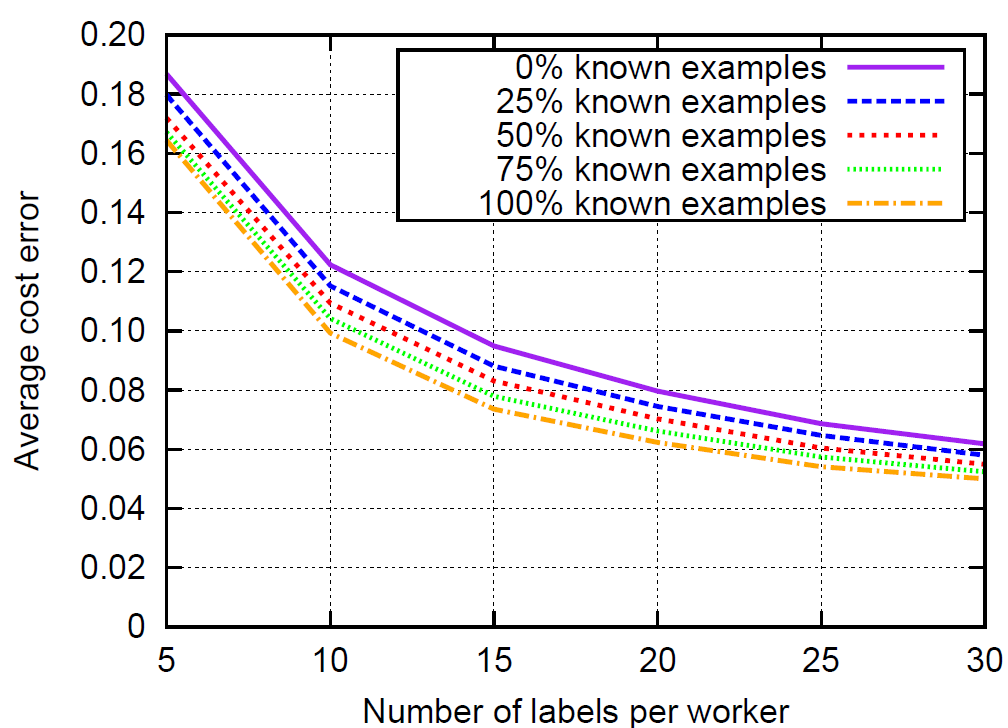 10 labels per example
2 categories, 50/50
Quality range: 0.55:0.05:1.0
200 labelers
Gold Testing?
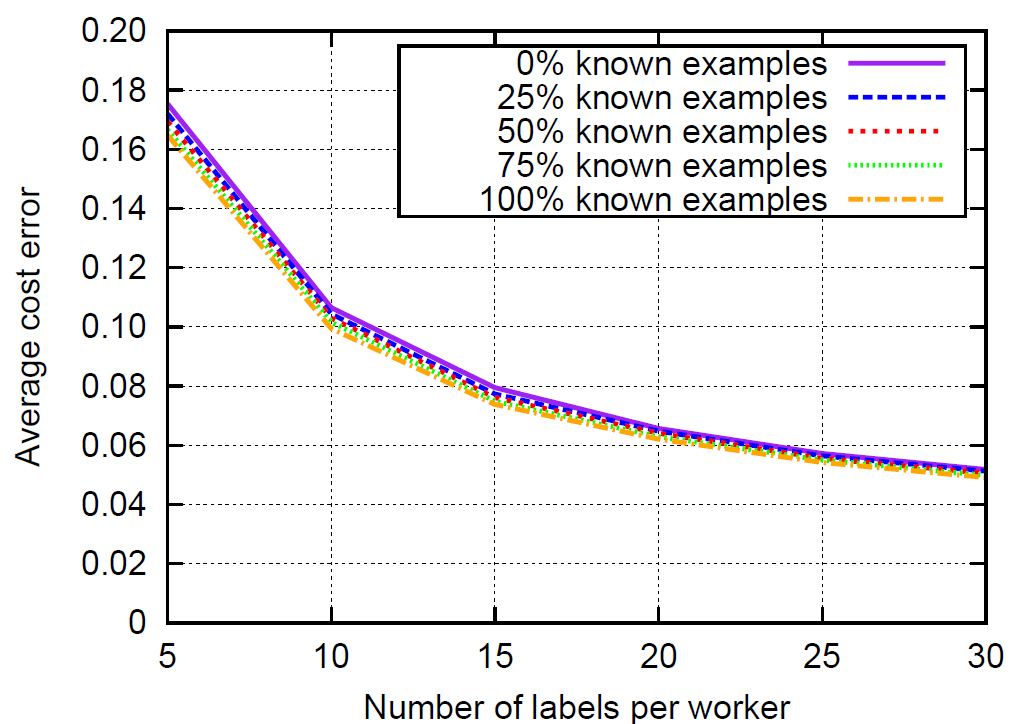 Empirical Results and Observations
500 web pages in G, P, R, X, manually labeled 
100 workers per page
339 workers

Lots of noise on MTurk. 100 votes per page:
95% accuracy with majority (only! -- Note massive amount of redundancy)
99.8% accuracy after modeling worker quality
	

Blocking based on error rate: Only 1% of labels dropped
Blocking based on quality scores: 30% of labels dropped
Majority vote gives same results after spammer removal
Practical Deployment Lessons
Lesson 1: After kicking out spammers, majority vote undistinguishable from more advanced methods (but good to know the noise level, as we will see)

	Lesson 2: Gold testing useful for spam detection but not for much else (wasting resources on workers that do not stick)

	Lesson 3: Slight benefit with having levels of workers
Level 2: Super-duper (80% and above) [not that many, however]
Level 1: Good (60% and above)
Level 0: Spammers and untrusted
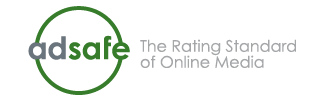 Example: Build an “Adult Web Site” Classifier
Get people to look at sites and classify them as:
G (general audience)  PG (parental guidance)  R (restricted) X (porn)
But we are not going to label the whole Internet…
Expensive
Slow
Quality and Classification Performance
Noisy labels lead to degraded task performance
Labeling quality increases  classification quality increases
Quality = 100%
Quality = 80%
Quality = 60%
Quality = 50%
Single-labeler quality (probability of assigning correctly a binary label)
25
Majority Voting and Label Quality
Ask multiple labelers, keep majority label as “true” label
Quality is probability of being correct
P=1.0
P=0.9
P=0.8
P is probabilityof individual labelerbeing correct
P=0.7
P=0.6
P=0.5
P=0.4
26
[Speaker Notes: mention soft labeling?  Or wait for a question?]
Tradeoffs: More data or better data?
Get more examples  Improve classification
Get more labels  Improve label quality  Improve classification
Quality = 100%
Quality = 80 %
Quality = 60%
Quality = 50%
27
KDD 2008
[Speaker Notes: key: gradient in accuracy over example X quality space
complicated for various reasons, one of which is: labeling different examples will have different benefits]
Basic Results
With high quality labelers (80% and above): One worker per case (more data better)

With low quality labelers (~60%)Multiple workers per case (to improve quality)

(See also earlier presentation by Kumar and Lease)
28
Selective Repeated-Labeling
We do not need to label everything the same way

Key observation: we have additional information to guide selection of data for repeated labeling
the current multiset of labels 

Example:  {+,-,+,-,-,+} vs. {+,+,+,+,+,+}
29
[Speaker Notes: if we’re getting a certain number of labels, how best to choose?]
Natural Candidate: Entropy
Entropy is a natural measure of label uncertainty:



E({+,+,+,+,+,+})=0
E({+,-, +,-, -,+ })=1

Strategy: Get more labels for high-entropy label multisets
30
What Not to Do: Use Entropy
Entropy: Improves at first, hurts in long run
31
Why not Entropy
In the presence of noise, entropy will be high even with many labels

Entropy is scale invariant 
{3+, 2-} has same entropy as {600+ , 400-}, i.e., 0.97
32
Compute Uncertainty per Example
Let’s estimate first how difficult to label each example
What is the probability of example receiving correct label

Observe +’s and –’s and estimate what is the probability that a worker assigns a + or a -

This is the quality of labelers for the example

Estimating the parameter of a Bernoulli, using Bayesian estimation
33
[Speaker Notes: In computing our label uncertainty, we assumed that the majority of the mass of the estimated probability density over the labeler quality is on the correct side of the decision threshold.  This might actually not be true with small numbers of labels OR in cases with high class skew (very common).   Why in the latter case?  Say p(-) >> p(+) and q is rather low.  Then getting 2 or 3  + labels may be more likely due to labeler error than an indication that the correct class is probably +.]
Labeler Quality for Example
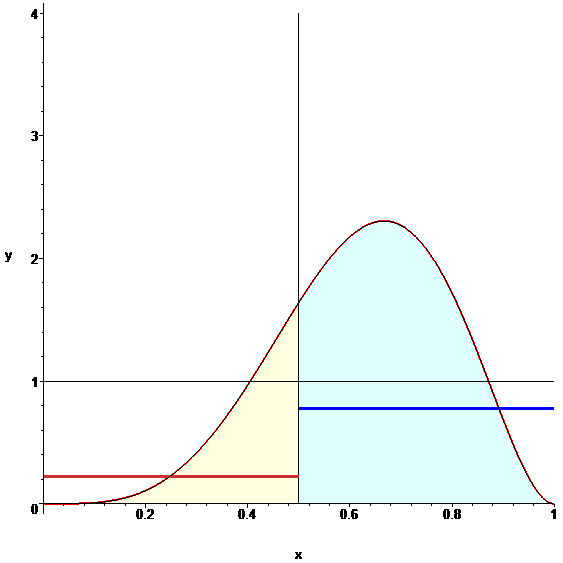 Quality=0.7 (unknown)
5 labels (3+, 2-)
Entropy ~ 0.97
34
Labeler Quality for Example
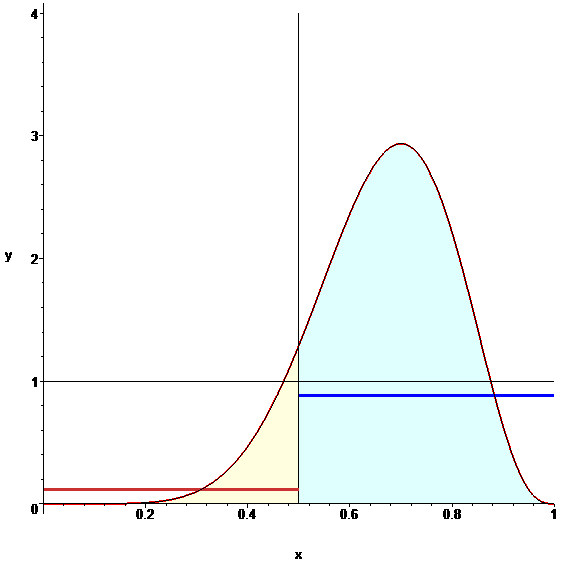 Quality=0.7 (unknown)
10 labels (7+, 3-)
Entropy ~ 0.88
35
Labeler Quality for Example
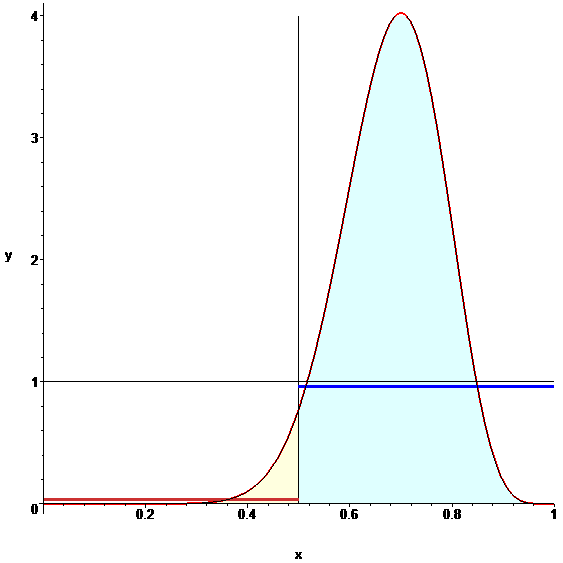 Quality=0.7 (unknown)
20 labels (14+, 6-)
Entropy ~ 0.88
36
Computing Label Uncertainty
Once we know the (stochastic) quality of the workers, we can estimate Pr(+|pos, neg)
Allocate labels to cases with Pr(+|pos, neg) close to 0.5
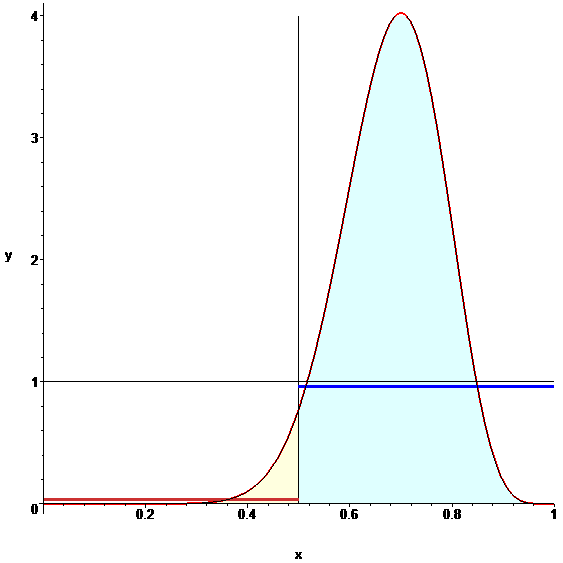 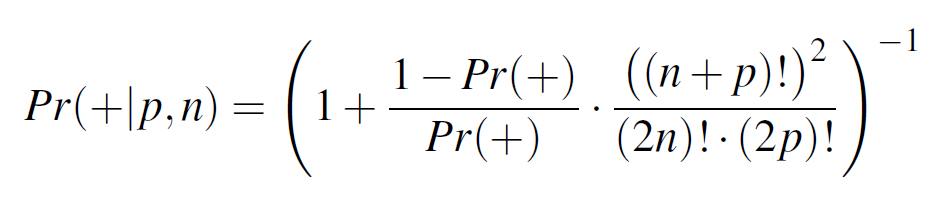 Estimate the prior Pr(+) by iterating
37
[Speaker Notes: In computing our label uncertainty, we assumed that the majority of the mass of the estimated probability density over the labeler quality is on the correct side of the decision threshold.  This might actually not be true with small numbers of labels OR in cases with high class skew (very common).   Why in the latter case?  Say p(-) >> p(+) and q is rather low.  Then getting 2 or 3  + labels may be more likely due to labeler error than an indication that the correct class is probably +.]
Examples
Models
+ +
- - - -
- - - -
+ +
+ +
- - - -
- - - -
+ +
Another strategy:Model Uncertainty (MU)
+ +
+
+ +
+ +
- - - -
- - - -
+ +
- - - -
+ +
- - - -
+ +
Learning models of the data provides an alternative source of information about label certainty

Model uncertainty: get more labels for instances that cause model uncertainty
Intuition?
for modeling: why improve training data quality if model already is certain there?
for data quality, low-certainty “regions” may be due to incorrect labeling of corresponding instances
Self-healing process
38
KDD 2008
Adult content classification
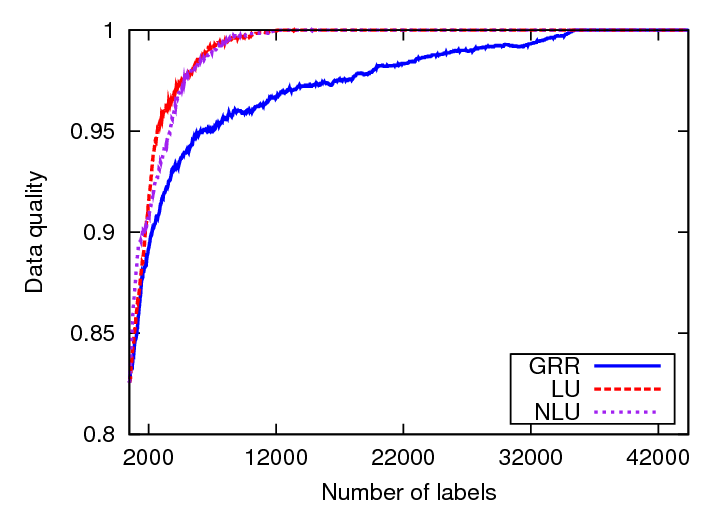 39
Too much theory?
Open source implementation available at:
http://code.google.com/p/get-another-label/
Input: 
Labels from Mechanical Turk
Cost of incorrect labelings (e.g., XG costlier than GX)
Output: 
Corrected labels
Worker error rates
Ranking of workers according to their quality
Beta version, more improvements to come!
Suggestions and collaborations welcomed!
Thanks!Q & A?